Querying SQL, NoSQL, and NewSQL databases together and at scale
Bapi Chatterjee
IBM, India Research Lab, New Delhi, India
Disclaimer
The statements/views expressed in the presentation slides are those of the presenter and should not be attributed to IBM in any manner whatsoever.
The definitions, facts, numbers, etc. are true to the best of my knowledge at the time when I retrieved them from their respective original sources.
The presentation does contain contents from external sources and they have been duly acknowledged.
Bapi Chatterjee, IBM IRL
Acknowledgements
Srikanta Bedathur Jagannath 
(IBM IRL, New Delhi)
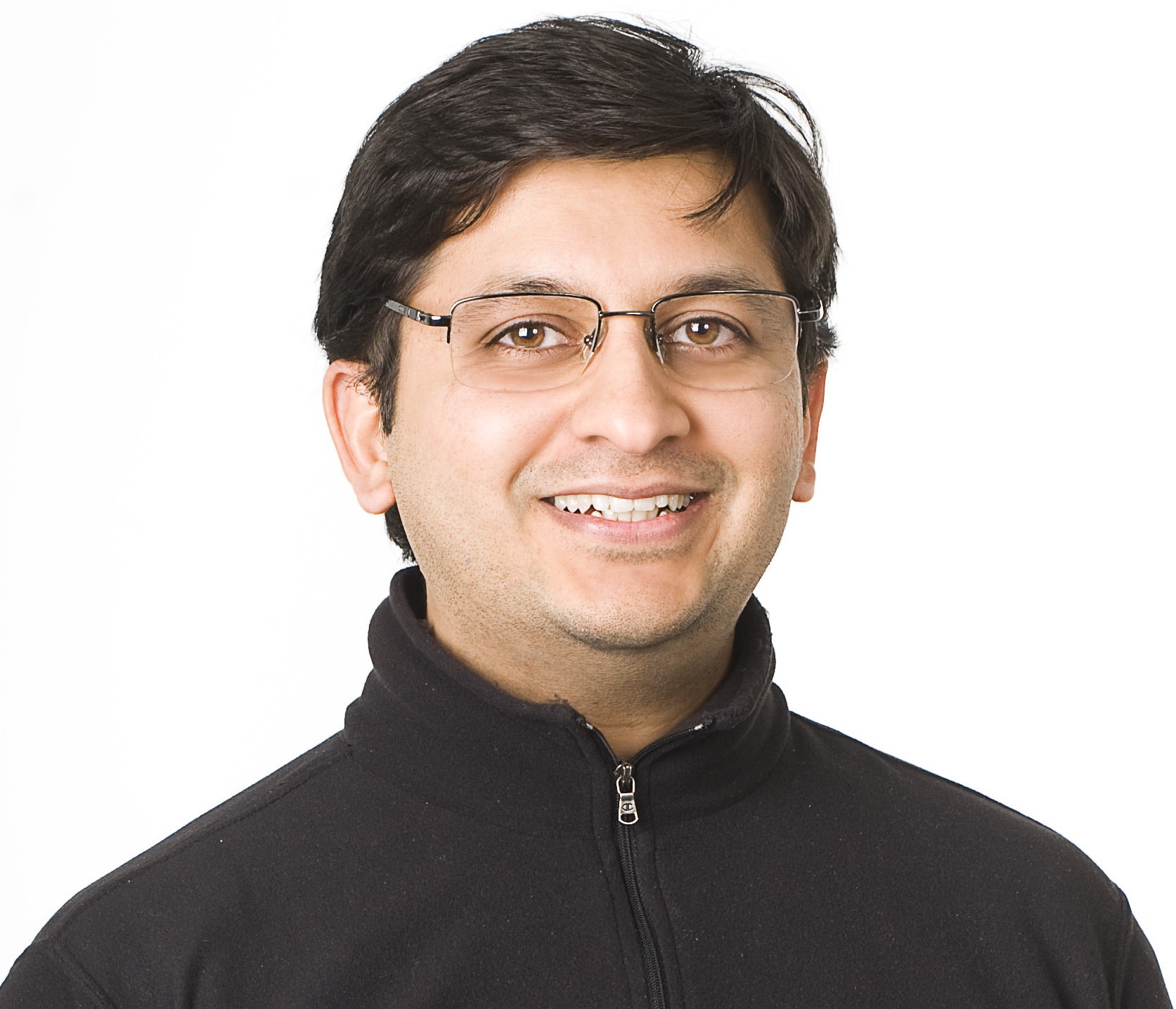 Bapi Chatterjee, IBM IRL
“Big data” in the real world
Consider Patient data in Real world
<- Tables
Demographic
Caregiver Notes
Medical Charts
Lab test results
X-ray , MRI, ETC
Arrays ->
EKG Traces
Blood Oxygen
Blood Pressure
EEG Traces
<-Documents
Time series ->
<- Tables
Time series ->
<- Tables
Arrays ->
<- Images
Source: Tim Mattson, 2015
Bapi Chatterjee, IBM IRL
Poly dB engines
“Poly”Queries
Complex analytics: Compute the FFT over all heartrate waveforms, grouped by patient and day
 Real-time decision making in SQL with streaming semantics: Raise an alarm if the heart rate over this window exceeds some threshold
Tables, Time series (RDBMS) -  MySQL, PostgreSQL, and Oracle
 Documents (Document Store) -  Google BigTable,  Apache Accumulo,  MongoDB
Arrays, Images (Array DBMS) - C-Store,  HStore,  SciDB,  VoltDB,  Graphulo
Bapi Chatterjee, IBM IRL
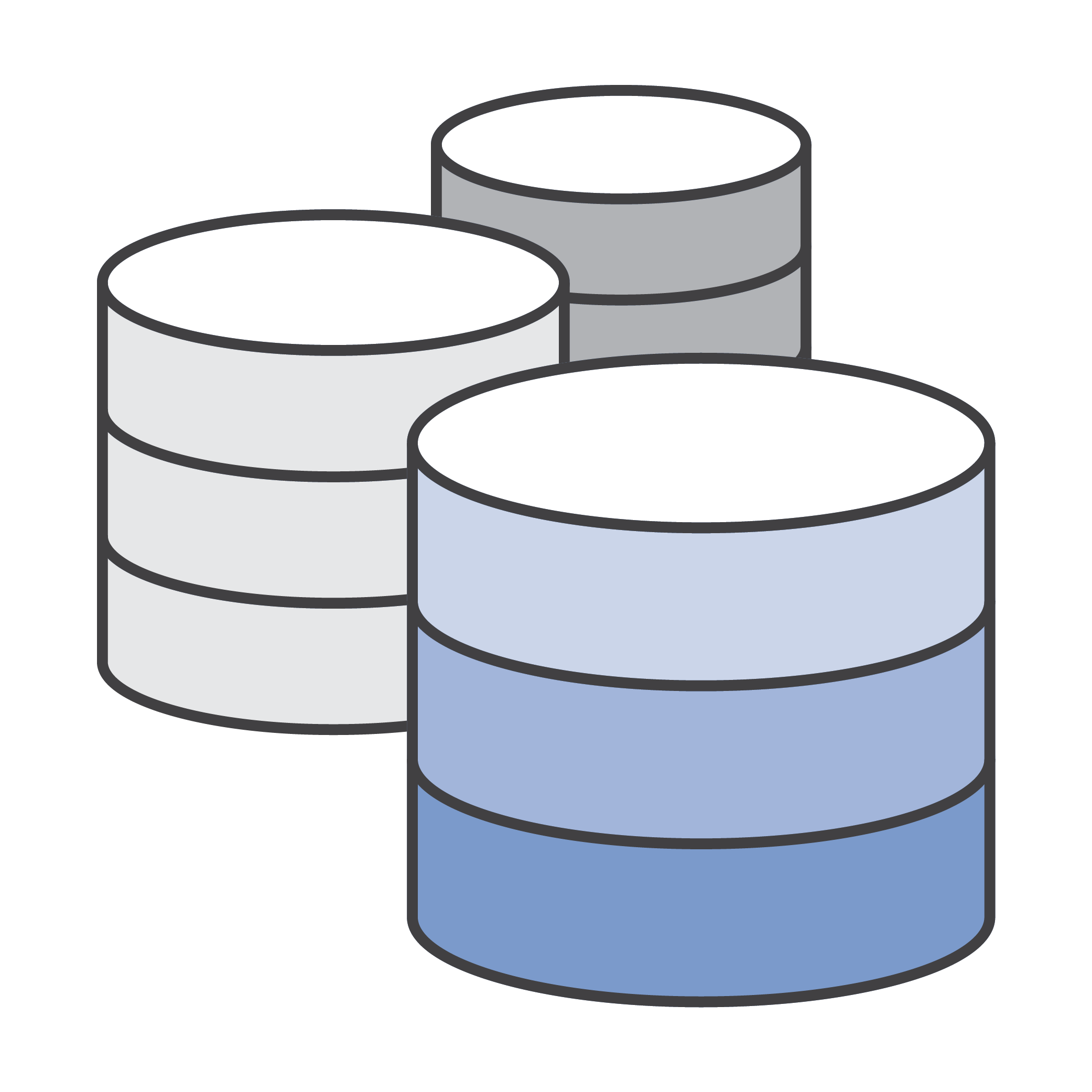 SQL::Nosql::newsql
SQL: Structured Query Language
NoSQL: Not (only) SQL
NewSQL: NoSQL but still SQL
Bapi Chatterjee, IBM IRL
SQL::Nosql
ACID

Atomicity – Either the entire transaction complete or none
Consistency – Any transaction will take the database from one consistent state to another with no broken constraints
Isolation – Changes do not affect other users until committed
Durability – Committed transactions can be recovered in case of system failure
BASE

Basic Availability – Availability first even with partial consistency
Soft State -  Do away with consistency
Eventual Consistency – Eventually, converge at a consistent state

(All about liveness, safety is ok to have but not an immediate requirement )
Bapi Chatterjee, IBM IRL
SQL::Nosql::Newsql
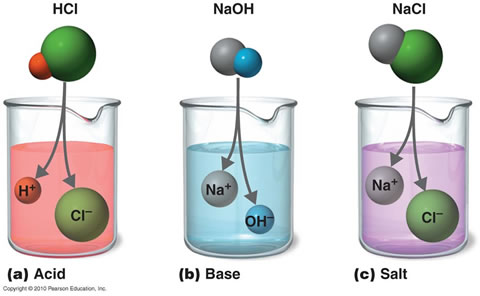 Bapi Chatterjee, IBM IRL
SQL::Nosql::Newsql
Source: Hayden Jananthan et al., 2015
Bapi Chatterjee, IBM IRL
polystore
Describe queries in a common language
Break down the query execution into individual components
Know where datasets are and what they contain
Understand the query execution strength of each engine
Support data transformation if required, but minimize its overheads
Re-write queries into corresponding language
And…deliver performance for complex queries
Source: Srikanta Bedathur et al., 2016
Bapi Chatterjee, IBM IRL
Polystore: BigDAWG
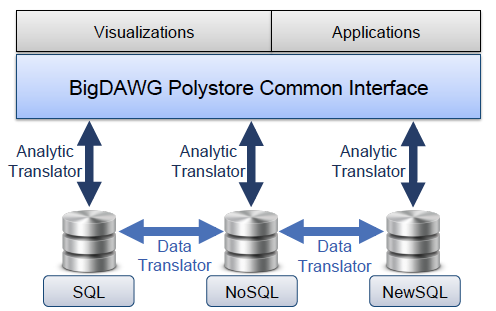 Source: Jeremi Kepner et al., 2016
Bapi Chatterjee, IBM IRL
Polystore: mathematics
PolyAlgebra
Mathematical underpinning for queries in a PolyStore.
To encompass relational, graph, document, spatial, spatio-temporal, etc.
Problem: Discovering a PolyAlgebra.
Problem: Optimizing a Query Language based on a  PolyAlgebra.
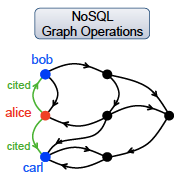 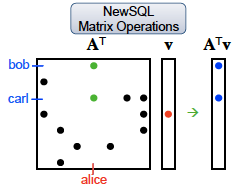 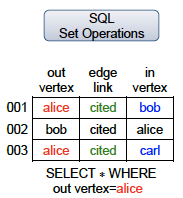 Source: Jeremi Kepner et al., 2016
Bapi Chatterjee, IBM IRL
Polystore: mathematics
Integrating Data Model: D4M
D4M: Dynamic Distributed Dimensional Data Model.
Foundation of D4M: Associative array.
 Provide a generalization of sparse matrices.
Constitute a function between a set of tuples and a value space.
 As a data structure, return a value given some number of keys.
In practice, associative arrays support linear algebraic operations such as summation, union, intersection, multiplication and element-wise operations.
Associative arrays have one-to-one relationship with key-value store databases, sparse matrices and adjacency matrices of graphs.
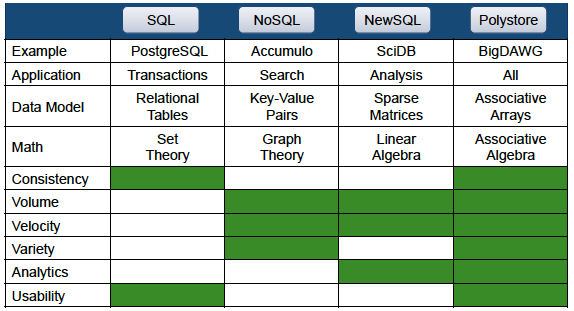 Integrating Data Model: D4M
D4M: Dynamic Distributed Dimensional Data Model.
Foundation of D4M: Associative array.
 Provide a generalization of sparse matrices.
Constitute a function between a set of tuples and a value space.
 As a data structure, return a value given some number of keys.
In practice, associative arrays support linear algebraic operations such as summation, union, intersection, multiplication and element-wise operations.
Associative arrays have one-to-one relationship with
Source: Jeremi Kepner et al., 2016
Bapi Chatterjee, IBM IRL
Associative Array: Intuition
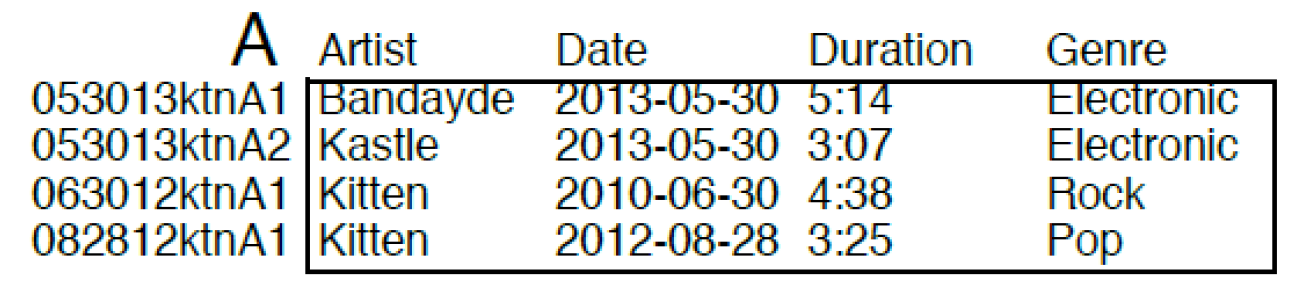 Associative arrays are generalization of sparse matrices.
Intuitively, an array is an Associative array if each row and column has a unique label.
Source: Jeremi Kepner et al., 2016
Bapi Chatterjee, IBM IRL
Associative array: Construction
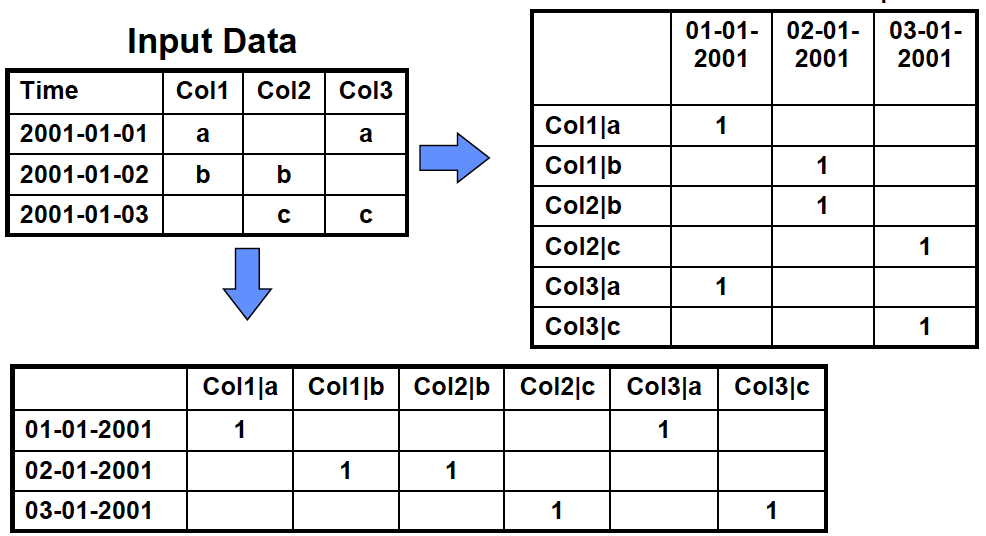 Graphs
Adjacency Matrix
Matrices
Straightforward if Boolean
Same as tables, else
Source: Jeremi Kepner et al., 2016
Bapi Chatterjee, IBM IRL
Associative array: mathematics
Integrating Data Model: D4M
D4M: Dynamic Distributed Dimensional Data Model.
Foundation of D4M: Associative array.
 Provide a generalization of sparse matrices.
Constitute a function between a set of tuples and a value space.
 As a data structure, return a value given some number of keys.
In practice, associative arrays support linear algebraic operations such as summation, union, intersection, multiplication and element-wise operations.
Associative arrays have one-to-one relationship with
Source: Hayden Jananthan et al., 2015
Bapi Chatterjee, IBM IRL
example
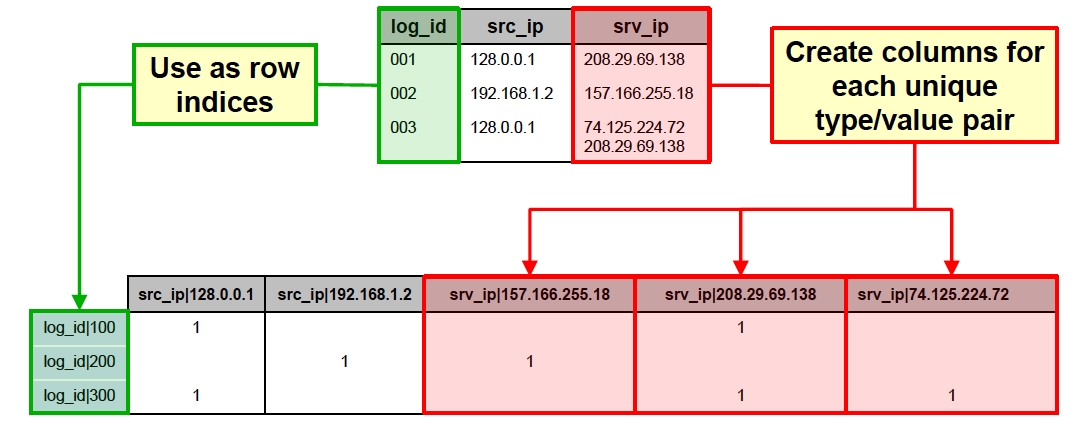 Source: Jeremi Kepner et al., 2016
Bapi Chatterjee, IBM IRL
example
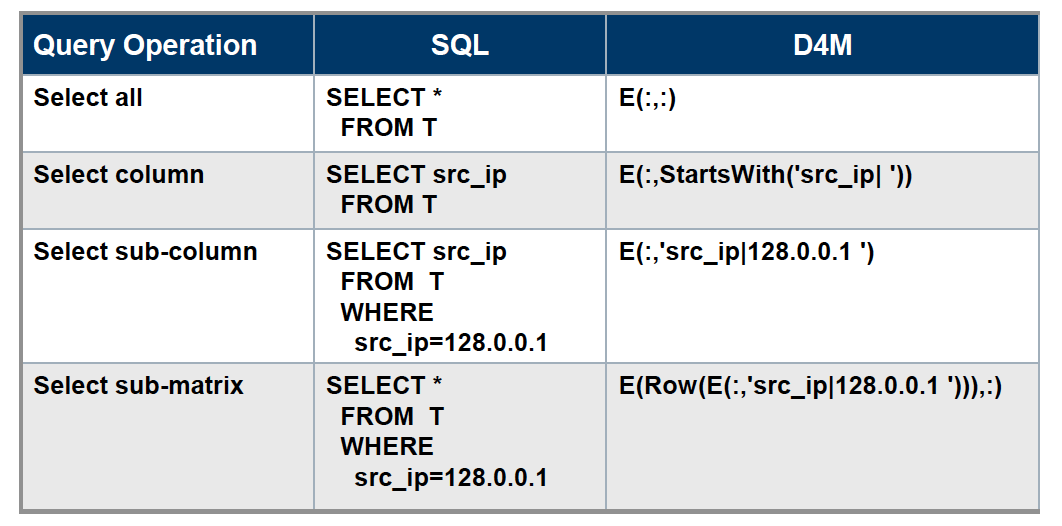 Source: Jeremi Kepner et al., 2016
Bapi Chatterjee, IBM IRL
Polystore: Matrix algebra
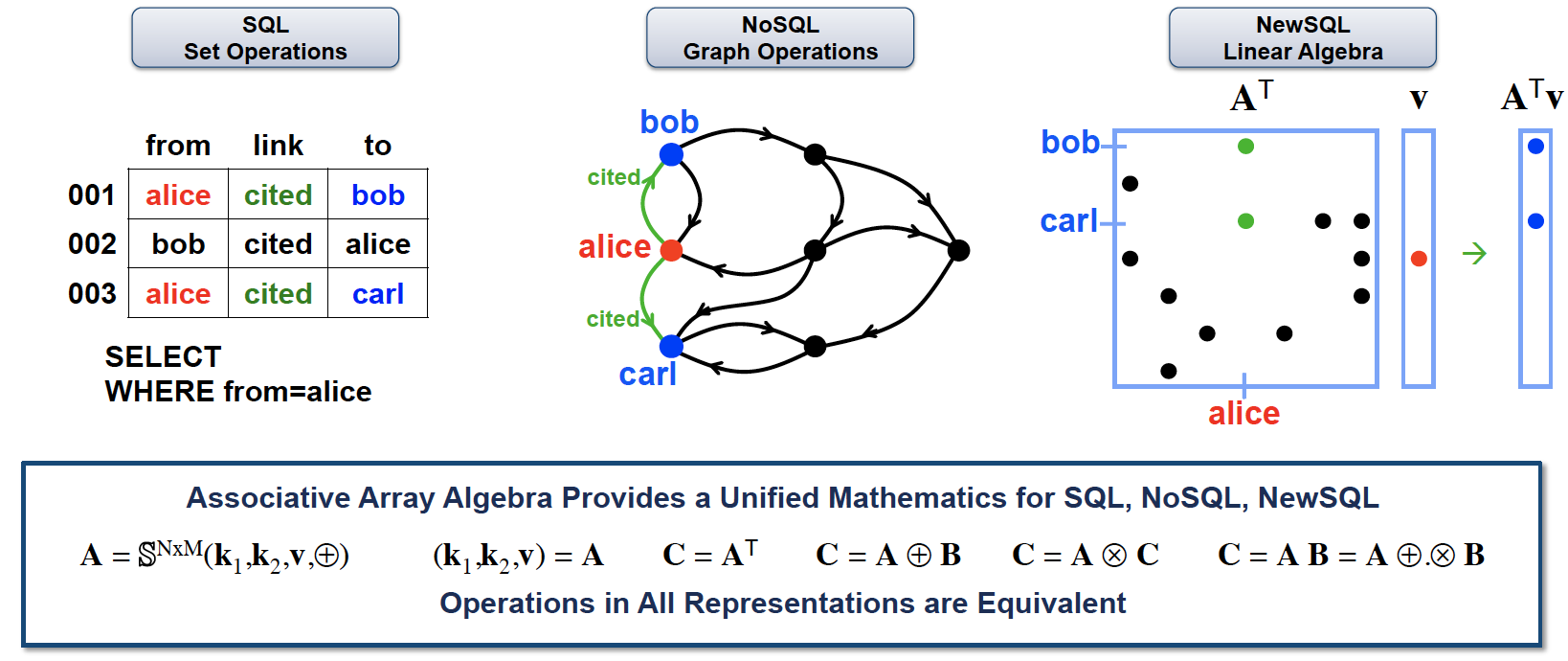 Source: Jeremi Kepner et al., 2016
Bapi Chatterjee, IBM IRL
HPC for polystore queries
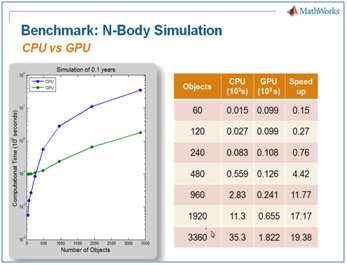 BLAS: Basic Linear Algebra Subprograms
pMatlab
Matlab-GPU/CUDA
Bapi Chatterjee, IBM IRL
Thank you!
Bapi Chatterjee, IBM IRL